“A Rose By Any Other Name Smells  as Sweet”:Introducing QM to Reluctant Faculty
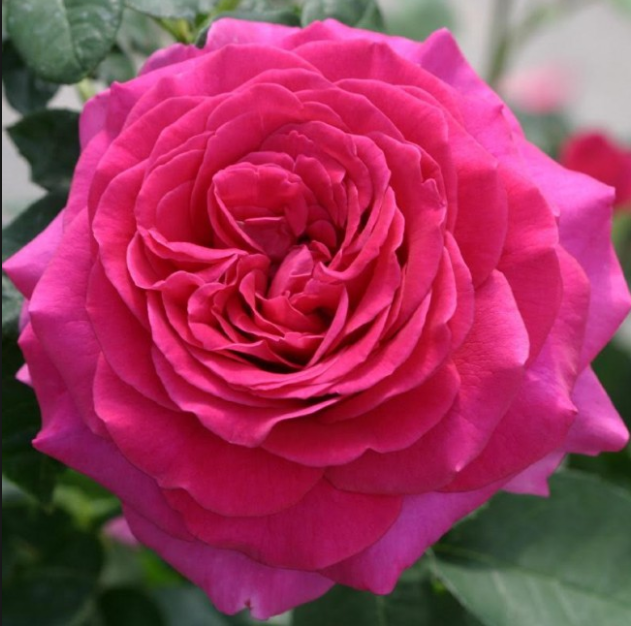 Wren Mills, Ph.D., Assistant Director
Alicia Pennington, Instructional Designer
Center for Innovative Teaching and Learning
Western Kentucky University
Describe the faculty learning community model.
Discuss methods of engaging reluctant faculty with the Quality Matters program.
Identify strategies for and programs where “hiding” QM might be beneficial for reluctant faculty.
Session Objectives
Wren
Master and Peer Reviewer
Certified Facilitator
QM Coordinator
QM Course Review Manager
ENG 300 course recognized in 2010 and 2016
Our Experience with QM
Alicia
Peer Reviewer
QM Coordinator
QM Course Review Manager
Our ID Team uses QM
All IDs and Support Specialists complete the QM APPQMR course with Wren
All IDs complete the Peer Reviewer Course (not required to be come a Peer Reviewer)
In their daily work on courses
In consultations with faculty
Instructional Design Team and QM
“Intro to QM” webinars
Standard-by-Standard workshops to revise course
APPQMR once a year
Integrated QM into all of our webinars, workshops, conferences, and camps, and our online teaching certificate program
Moved toward the PLC model because our faculty said they wanted more than “one and done” webinars and workshops
Some PLCs have QM integrated into them
Our QM PD Strategy
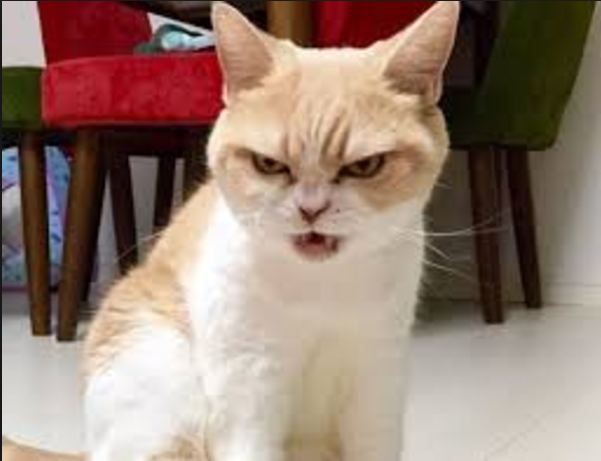 And then one day…
A small group of interdisciplinary faculty who commit to several meetings over a given teaching and learning topic
Can involve “homework” to do between meetings
Discussion- and reflection-based– no “sage on the stage”
Lots of collaboration, sharing, and support

Learn about Cox’s model at http://www.units.miamioh.edu/flc/
Cox’s Faculty PLC Model
Co-facilitated by a faculty developer and instructional designer
Did not use the words “Quality Matters” or “Rubric” at all in our advertising the PLC or during it
4 meetings, 2 hours each, weekly for a month
Light refreshments (coffee, iced tea, water, cookies or brownies)
Strengthening Your Online Course PLC
Provided Best Practices checklist based on the QM Rubric’s Standards and Annotations
“Star” system
Changed wording and tone of the standards
Realigned some standards to meet the needs of the topic we discussed that day
Strengthened Standard 8’s ADA requirements
Our Design
QM Standard Covered:
1 – Course Overview and Introduction (all of the elements)

Homework:
Watch video on instructional alignment
Week 1 – Introduction to PLC and Overview
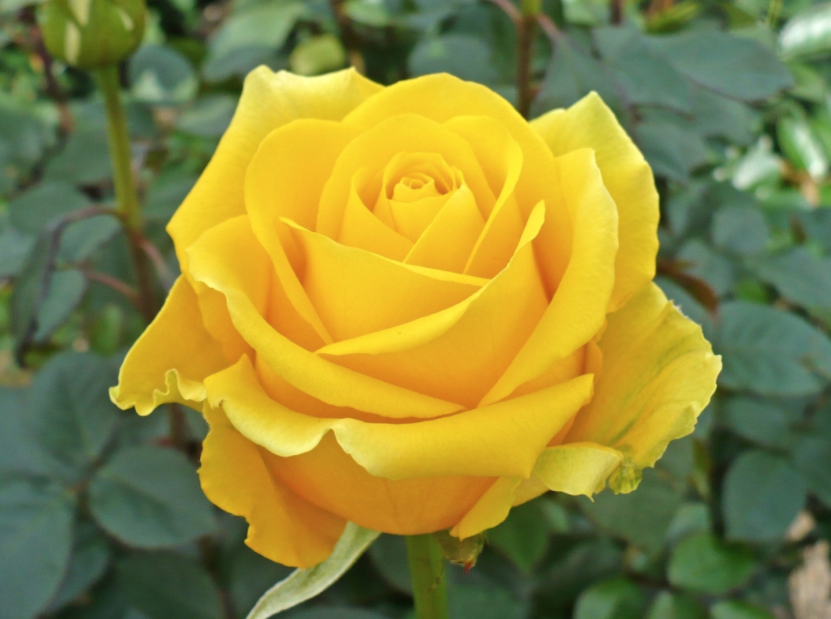 Example of our Best Practices Worksheet
QM Standards Covered:
Covered material in standards 2-6 but only the essential ones
2 – Learning Objectives (only covered standards worth 3 points)
2.1 + 2.3 + 2.5
2.2
2.4
5 – Course Activities and Learner Interaction (only 5.2)
6 – Course Technology (only 6.2)
Week 2 – Instructional Alignment & Active Learning
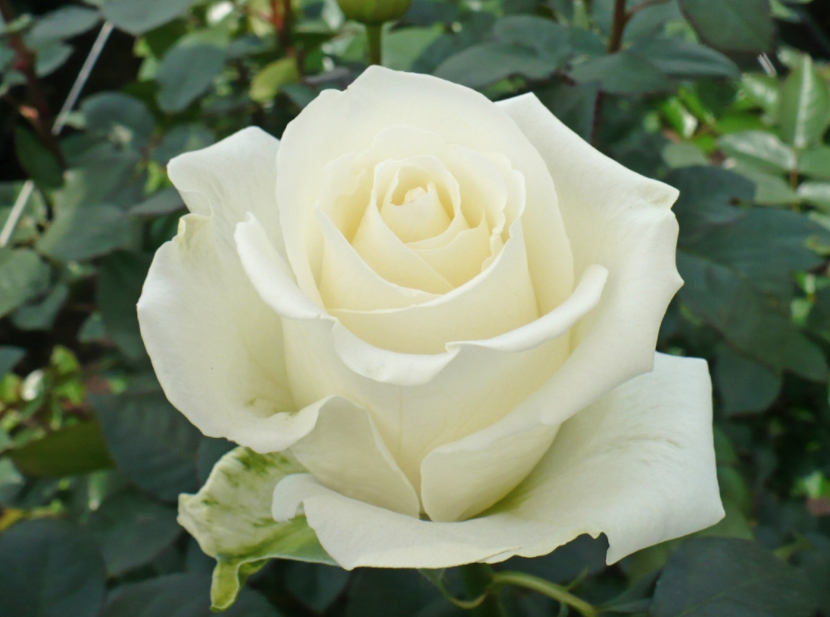 QM Standards Covered:
Course Policies
3 – Assessment and Measurement
3.2 and 3.3
7 – Learner Support
7.1 and 7.2

Accessibility
8 – Accessibility and Usability
8.1 covered in general
8.2 covered as it meets CITL standards for accessibility
Week 3 – Course Policies and Accessibility
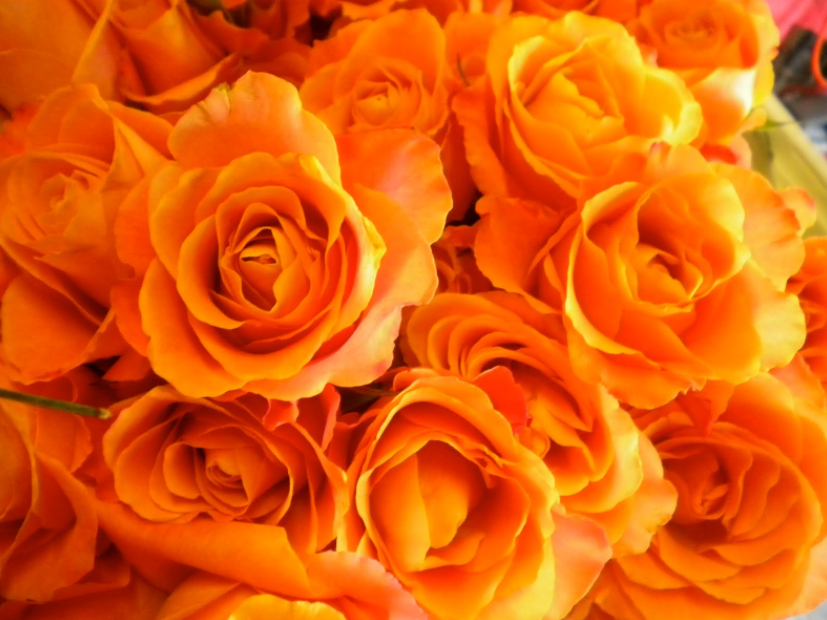 At the final meeting, after participants shared their “biggest change” that they’d be making to their courses, we asked if they’d heard of QM.
Did a “QM Quickie” 15 minute overview presentation 
Discussed the Self-Review Tool
Provided copy of the Rubric Workbook
Encouraged them to consider doing a review

Reaction to QM: Positive!
Week 4 – The Big Reveal
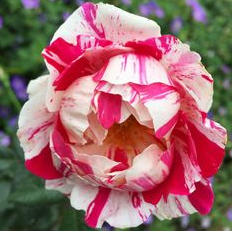 Do you have an instructional designer or faculty development center to collaborate with?
Do you have experience with someone who is antagonistic?
Do you have faculty who want a deeper PD experience than “one and done” workshops and webinars?
Could it work for you?
Questions?
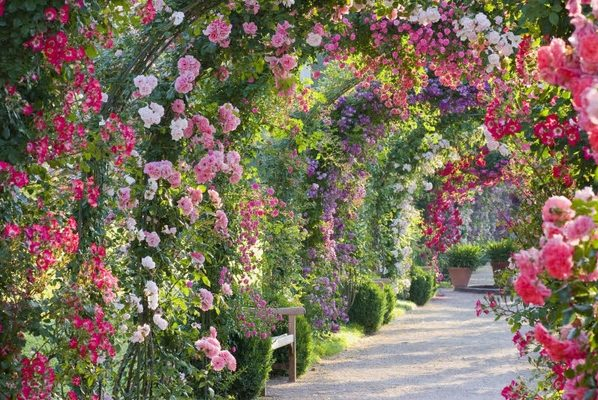